Testing Digital Forensic String Search Tools
James R. Lyle & Barbara Guttman 
National Institute of Standards and Technology, 100 Bureau Drive Stop 8970, Gaithersburg, MD 20899-8970
[Speaker Notes: Hi, I’m with the Computer Forensic Tool Testing Project at the National Institute of Standards & Technology. We develop test methods and test data for testing forensic tools.]
February 27, 2018
NIST/CFTT -- Testing String Search Tools
2
Disclaimer
Certain trade names and company products are mentioned in the text or identified. In no case does such identification imply recommendation or endorsement by the National Institute of Standards and Technology, nor does it imply that the products are necessarily the best available for the purpose. No financial interest.

Tools and products mentioned (not endorsed): Autopsy, EnCase, FTK & X-Ways, MS Office, Mitsubishi and Subaru
[Speaker Notes: I do not have any financial interest in any of these products. I do not endorse any of the products.]
February 27, 2018
NIST/CFTT -- Testing String Search Tools
3
CFTT
The CFTT project at NIST develops methodologies for testing computer forensic tools. Currently there are CFTT methodologies for testing the following: 
Disk imaging*
Write blocking*
Deleted File Recovery
File Carving
Forensic Media Preparation
Mobile Devices* 
A variety of tools in each of these categories have been tested and observed flaws in the tools have been reported by the Department of Homeland Security (DHS) and the National Institute of Justice (NIJ). These results can be used as a basis for identifying the types of likely failures that occur in forensic tools.
* Starred methods have been incorporated into Federated Testing
[Speaker Notes: We develop methodologies for testing forensic tools and we apply the methodology to specific tools and the Department of Homeland Security publishes the results. we are also developing Federated Testing to distribute the tool testing effort and sharing of test results. Jenise will be talking about that in the next session.]
February 27, 2018
NIST/CFTT -- Testing String Search Tools
4
How to do a Test and What to Test?
Need some test data -- basic idea 
Put some strings on a hard drive
Make an image of the drive
Document the location of the strings; define expected results
Run the search tool, see if it can find the string
What does find a string mean? & What should the tool report?
Location of match: file name, byte offset from somewhere
Actual string matched – may be searching with some option (e.g., ignore case)
Some things that might matter for string searching:
Tool Settings: match case vs ignore case & word vs substring
Data Encoding: ASCII, UTF-8, UTF-16 (BE or LE)
What are the special cases? NTFS, meta-data, stemming
[Speaker Notes: If you're going to test something,  you need some test data. You also need to consider what attributes of the test data is likely to reveal something about the tool tested. 

For string searching you need to know what strings are present and  where the string you are looking for is. You also should have an idea of what you expect the tested tool to do.]
February 27, 2018
NIST/CFTT -- Testing String Search Tools
5
Logistics
For string searching, CFTT provides test images with known content and a list of test cases designed to test specific features.


 Tester can select relevant test cases from a list of test cases
 Each case is run by first setting tool options and then searching for a string
 Record search results
 Generate a test report.
[Speaker Notes: This is the general process for how we do testing. From a set of test cases select what applies to your situation and run those cases, configure the tool to run the case, Record the test results and when you finish create a test report.]
February 27, 2018
NIST/CFTT -- Testing String Search Tools
6
A basic test case
Test image has 4 partitions: FAT, Unformatted, ExFAT & NTFS
Test strings appear multiple (in this case 7) times with something different about each instance
The search string appears twice in each formatted partition, once in unallocated space 
Each instance of the string has a unique ID, placed just after the string
[Speaker Notes: This is a simple test case. The goal of a set of test cases in a DE lab environment is to try the tool features that are relevant to the DE Lab’s work. Each individual test case will focus on a subset of tool features that are convenient to test together. In this test case, the main question examined is can the tool find an ASCII string. The secondary issues include: Type of file system, string surrounding environment: active or deleted file or unallocated space and tool option settings.

 Find the ASCII string "DireWolf". The string appears seven times in the test data. The test image has four partitions. Three partitions are formatted and one partition is unformatted (no filesystem). In the formatted partitions, two files are created with the test string in each partition. One file from each partition is then deleted. Another copy of a file with the string is added to the unformatted partition.

Most search tools return context around the string hit and this makes the string ID visible and helps identify the string instance found by the tool.

We also have a test image for Mac and Linux file systems.]
February 27, 2018
NIST/CFTT -- Testing String Search Tools
7
Results for a Simple String Search: Find “DireWolf”
Test Results for three common tools:
[Speaker Notes: Here is what one tool reported for DireWolf. This tool did not find the string in unallocated space. Why? 

Maybe I configured the search wrong? Maybe my test data is not what I think it is? Maybe the tool does not search unallocated space? I tried two other tools and got all 7 hits. Need to note this and look for a pattern in other test runs?]
February 27, 2018
NIST/CFTT -- Testing String Search Tools
8
Test Case Summary with Expected Results
Specifies what search options to select
Specifies what string or pattern to search for
Presents expected results – after running the search select the checkboxes to record all strings found
Record false hits and other notable behavior in acomment text box (not shown)
[Speaker Notes: This is a glimpse of what you need to run that simple test case and record the test results. Settings for the search tool to run the case and expected results to know what to expect.]
February 27, 2018
NIST/CFTT -- Testing String Search Tools
9
What We Selected to Test
Match case vs Ignore Case
Match whole Words vs substrings
Search method: indexed vs live vs physical
Encoding: ASCII, UTF-8, UTF-16(BE & LE)
Language: CJK, Latin with diacritics, non-Latin, right-to-left 
Live Files vs Deleted Files vs Unallocated Space
Logical expressions
Regular expressions
Special Cases
Meta-data
Formatted documents (.doc, .docx, .html)
Small files in NTFS $MFT
Search target spans fragmentation
Stemming
[Speaker Notes: Here are the issues we considered for testing. We implemented test cases for these parameters because they might cause a search tool to reveal behavior that a user should be aware of. It turns out that these have been good choices because we often observe an unexpected result that could have been missed if we hadn’t tested these parameters. For example, if we just tried UTF-8 text we wouldn’t know if a tool misses UTF-16, both encodings have potential for mishandling by a tool since both are present in almost every file system.

This is where CFTT test cases focus, there are plenty of other issues that we don’t investigate.]
February 27, 2018
NIST/CFTT -- Testing String Search Tools
10
Unicode Test Strings
Each string appears multiple (21) times.
Each string appears in an active file and a deleted file.
Each string appears in 3 formatted partitions: FAT, ExFAT, NTFS
Each string appears in 3 UNICODE encodings: UTF-8, 16BE, 16LE
Each encoding appears once in unallocated space.
[Speaker Notes: Let's take a look at UNICODE searching. UNICODE testing can be very complicated; we can’t test everything that could be tested, so we tried to cover some high level features. Each of the strings has a different feature: Kanji, kana, hangul are all different scripts, A Chinese character may have two versions: traditional or simplified, the first character of Tokyo is also traditional Chinese, last character of China is a simplified character, Boy and Beauty have diacritical marks and Arabic is written Right-to-left.]
February 27, 2018
NIST/CFTT -- Testing String Search Tools
11
Unicode Search Results – Tool A
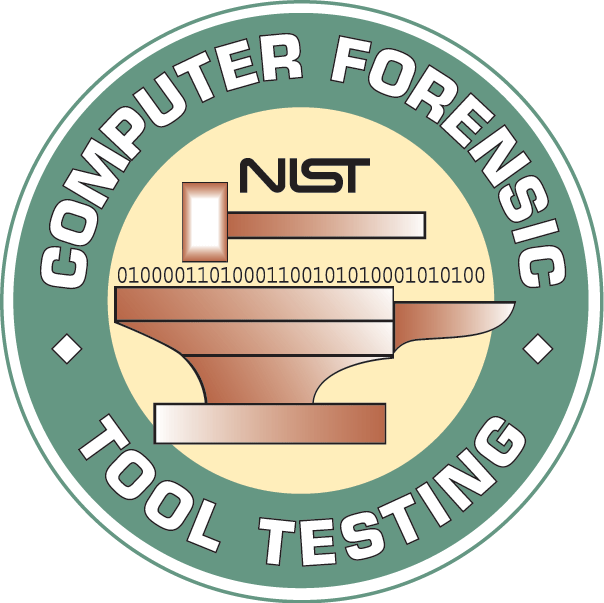 Most UTF-8 strings found, UTF-16 strings usually not reported (missed)
[Speaker Notes: Here are the results for the UNICODE tests run against tool A. The misses column should contain only zeros. Oh dear, they are not all zeros here! Tool A is missing the UTF-16 copies of the strings. It also sometimes reports a string from a deleted file as belonging to unallocated space.

Let's try another tool.]
February 27, 2018
NIST/CFTT -- Testing String Search Tools
12
Unicode Search Results – Tool B
All instances of search targets found
[Speaker Notes: OK, no anomalies here.]
February 27, 2018
NIST/CFTT -- Testing String Search Tools
13
Searching Formatted Text – MS Word, HTML
Each string appears four times
Plain Text in FAT partition
Formatted Text in FAT partition
Plain Text in unallocated space
Formatted Text in unallocated space
Formatting schemes used
MS Word .doc & .docx
HTML
Part of the string is formatted bold and underlined
CrossBow   HTML    <u><b>Cross</b></u>Bow
Nitroglycerin DOCX
Shotgun        DOC
[Speaker Notes: Let's look at text with embedded formatting. Often text such as HTML or MS Office is stored this way with embedded tags. The list of possibilities is long. Look at crossbow. To match CrossBow a search tool has to ignore the bold and underline tags.]
February 27, 2018
NIST/CFTT -- Testing String Search Tools
14
Formatted Text Searches – Find nitroglycerin
The string nitroglycerin appears 4 times:

Text in the FAT Partition (8005) and in unallocated space (8513)
Formatted text in a docx file: nitroglycerin (9005 in FAT and 9513 in unallocated space.
This tool found formatted text in FAT, but no tool found string in unallocated space. 
Tried two other tools with slightly different results
[Speaker Notes: This is cool, nitroglycerin is formatted with embedded tags for the bold and underlining and packaged in a DOCX file which is really XML in a ZIP file.

I'm not sure it's fair to expect it to be found in unallocated space, may need to do file carving first before searching. Tool A found the HTML case, but tool B didn’t. Tool C found the formatted string in both DOCX & HTML using indexed search, but missed both using a live search. I suspect I need to configure the search better.]
February 27, 2018
NIST/CFTT -- Testing String Search Tools
15
Unexpected Results
If a tool returns an unexpected result for a test case . . .

Tool is not designed to do what the user expects (it’s a feature)
Tool is not implemented to correctly do what the designer intended (It’s a bug)
Tool is not configured to do the exact task the user wants (User error, read the documentation again)
[Speaker Notes: Just because a tool being tested doesn't do what you wanted, it doesn't mean the tool made an error. It could be a feature instead of a bug or you could have messed up making the test data, messed up running the test or misinterpreted the results. 

Knowing about problematic tool behaviors provides an opportunity to mitigate the effects.]
February 27, 2018
NIST/CFTT -- Testing String Search Tools
16
Things Learned Making Test Data
MFT: fixups and the Update Sequence Array.
 I noticed my string documentation program sometimes missed strings that I knew were in the test image, but forensic string search tools could find the strings that my program missed. 

Copy/Paste from PDF may not do what you expect.
One day I noticed that none of the tools found Arabic text anymore.
I was copying/pasting from a PDF. 
Arabic + PDF = Weird. The string renders correctly in the search tool, but the byte codes copied are not UNICODE.
[Speaker Notes: Keep in mind that tool testing is a chance for you to learn things. It takes a lot of work to ensure that that a test data set will function as intended. Sometimes during the quality control process  unknown unknowns reveal themselves in interesting ways.

I found a mystery one day. I have a program that examines my test image and reports all the locations for each test string. Sometimes it missed strings that it should have found, so I used a hex editor and tracked down the strings and sure enough they had two bites of corruption. Now the cases where this showed up were all for  special test with NTFS filesystems. If you have a really small file it is actually stored in the MFT. The corruption was the fix up byte at the end of the sector.

My other mystery showed up when Arabic searches stopped working, not just for one tool but all the tools. it turns out that the way Arabic was stored in my PDF file was not what I expected, so the copy/paste didn't transfer something that would match in the search. I’m still looking at the issue but copy and paste from PDF may get you something unexpected.]
February 27, 2018
NIST/CFTT -- Testing String Search Tools
17
Some Observed Tool Behaviors
All tools could parse FAT, ExFAT, NTFS, ext4, journaled OSX and case-sensitive OSX partitions.
Usually found ASCII, UTF-8 & UTF-16, but sometimes failed to find UTF-16 strings
Sometimes indexed search and live search have differences.
Sometimes UTF-16BE reported as UTF-16LE and vice versa
Usually 1-1 reporting of each hit to location, but sometimes reported as multiple hits
One older tool version reported a corrupted name for some ExFAT files containing a hit
One tool fails to render Korean UNICODE string correctly
Some tools fail to ignore embedded HTML tags
Most tools failed to recognize and decode docx file in unallocated space
[Speaker Notes: These are some of our preliminary observations from informal trials of some widely used forensic tools. More complete formal testing is coming soon.

Most of these behaviors are situations where the search tool might miss a string.

I didn't see any situations where a tool said that something was in the image when it wasn't there.]
February 27, 2018
NIST/CFTT -- Testing String Search Tools
18
What Does Software Testing Get you?
Tool testing catches specific errors thus increasing your confidence in the tool
Testing NEVER can PROVE a program is always correct.
Software Testing is asking questions to see how the tested tool reacts to various inputs
If software gives an unexpected result it usually is triggered by a specific condition
Better understanding comes from trying more conditions . . .
More diversity of questions
More detailed questions
Testing documents tool behaviors that you need to be aware of
[Speaker Notes: As you have hopefully seen, our string search test cases shows that string search tools work in general and will alert the forensic practitioner to limitations that can be mitigated.

 It is challenging to find the right questions. You want each question to bring something unique to the test. You want each question to encourage the tool to do something different. With this test data we found different behavior based on file system, search method (engine), character encoding, language, active-deleted state, and formatted file type.]
February 27, 2018
NIST/CFTT -- Testing String Search Tools
19
Coming Soon -- Federated Testing with String Searchhttp://www.cftt.nist.gov/federated-testing.html
Sharing CFTT Test Methods, Tools & Forensic Lab Test Reports
Helps a forensic lab test tools easily and with high quality
For string searching CFTT provides test images with known content and a list of test cases designed to test specific features.
 Tester can select relevant test cases from a list of test cases
 Each case is run by first setting tool options and then searching for a string
 Federated testing tool records search results
Tool to generate a skeleton test report that can then can be finished in the style favored by the laboratory.
The test reports can be shared with other labs
[Speaker Notes: The goal of federated testing is to move high quality testing to labs and to produce more test reports for more tools to enable sharing the tool test results. Federated testing makes the NIST test methods available to a wide audience of users so that many organizations can use the same method to test tools and produced test reports in a similar format. By using the same or similar test data it is easy to compare results for testing tools by different organizations.  In this way, labs can help each other too. Jenise will say more about federated testing.]
February 27, 2018
NIST/CFTT -- Testing String Search Tools
20
Contact Information
Jim Lyle
jlyle@nist.gov
http://www.cftt.nist.gov
E-Mail federatedtesting-request@nist.gov with the word “subscribe” (without quotes) in the subject line tosubscribe to the federatedtesting@nist.gov mailing list. Federatedtesting@nist.gov is a low volume mailing list for distributing updates on the Federated Testing project and the Federated TestingForensic Tool Testing Environment (e.g., new releases/versions and capabilities).
[Speaker Notes: Get on the mailing list if you want to know about federated testing.

Questions?

Thank you for your attention.

Bye now.]